Päihde- ja mielenterveyspotilaan etäohjausDigiteko-hanke
Halmeenmäki Emmi & Taipale  oona
Esityksen sisältö
DigiTeko-hanke                                    Vuorovaikutus                             
Terveydenhuollon etäpalvelut                Etävastaanottoon liittyviä                                                          erityishuomioita
Etäpalvelujen antamisen edellytykset      Etähoidon hyötyjä         
Ohjaus ja verkko-ohjaus                        Etähoidon haasteita
Verkko-ohjauksen tilat                          Erikoislääkärin etäkonsultaatiot
Tärkeää huomioida!                              Näin onnistut!
20XX
2
DigiTeko-hanke
DigiTeko-hankkeen tavoitteena on tuottaa sekä vahvistaa työhyvinvoinnin lisäksi digitaalista osaamista kotihoidon toimintaympäristössä. Hankkeen tarkoituksena on kotihoidon digitaalisen työhyvinvointikartan suunnitteleminen, kotihoidon henkilöstön digitaalisen osaaminen vahvistaminen, työntuottavuuden ja työhyvinvoinnin lisääminen.
20XX
3
Terveydenhuollon etäpalvelut
Terveydenhuollossa etäpalveluilla tarkoitetaan sitä, että potilaan tarkkailu, tutkiminen, diagnostiikka, hoitaminen sekä seuranta tapahtuu ilman potilaan kanssa samassa paikassa olemista, fyysisestä etäisyydestä huolimatta. Kaikki hoitoon liittyvät suositukset ja päätökset perustuvat verkossa tai älypuhelimella välitettyihin tietoihin ja dokumentteihin.
Etäpalvelujen antamisen edellytykset
Asianmukaiset tilat ja laitteet ​
Toiminnan edellyttämä henkilökunta, joka on saanut asianmukaisen koulutuksen ​
Palvelun on oltava potilasturvallisuushuomioivaa sekä lääketieteellisesti asianmukaista ​
Tietojärjestelmien on täytettävä tietoturvaa, tietosuojaa sekä salassapitoa koskevat säädökset​
20XX
5
Ohjaus ja verkko-ohjaus
Ohjauksessa tavoitteena on asiakkaan tilanteen edistäminen hänen toivomaansa suuntaan.​
Ohjauskohtaamisessa avainasemassa on molemmin puoleinen kunnioitus: ohjaajan tulee kunnioittaa asiakasta oman elämänsä asiantuntijana ja asiakkaan ohjaajaa ohjausprosessin ja terveydenhuollon ammattilaisena​
Tavoitteena on välittää asiantuntevaa, paikkaansa pitävää tietoa oikea-aikaisesti asiakkaan elämänhallinnan tueksi. Asiakas päättää itse noudattaako neuvoja vai ei.
Pääpaino kokonaisvaltaisessa hyvinvoinnissa ja asiakkaan elämän kokonaisuuden huomioimisessa ohjaustilanteen aikana​
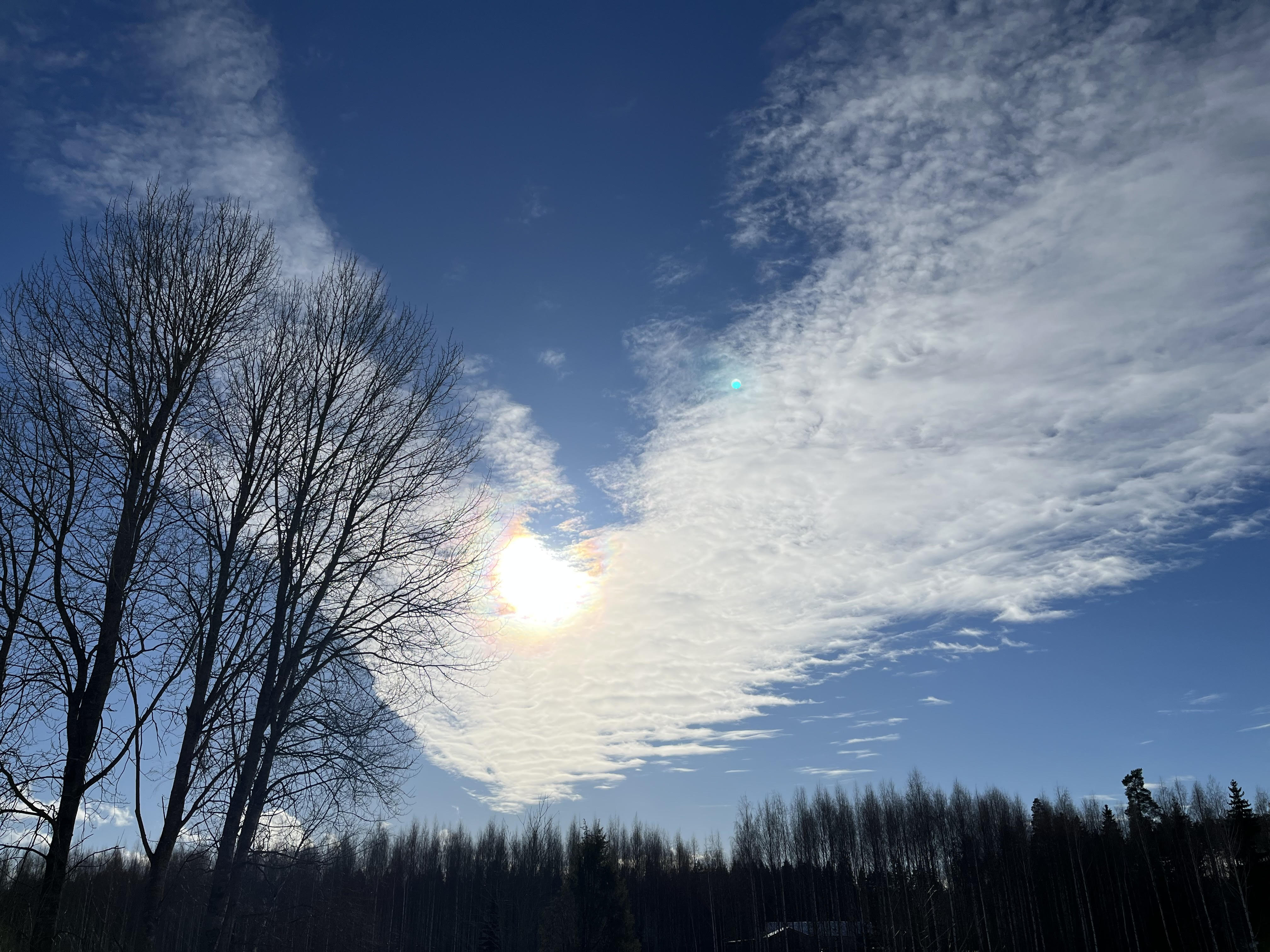 Verkko-ohjauksen tilat
Molemmat, ohjaaja ja asiakas, tarvitsevat häiriöttömän tilan, jossa keskusteluun keskittyminen on helppoa eikä pelkoa keskeytyksestä tai ulkopuolisten kuuntelusta ole
Tilan akustiikkaan tulee kiinnittää huomiota, kaikuisa tila voi tuntua raskaalta molemmista osapuolista
Tilan valaistuksen tulee olla kunnossa, valon ei tulisi tulla suoraan keskustelijan takaa
Ergonomiaan tulee panostaa myös etävastaanotolla
20XX
9
Tärkeää huomioida!
Potilaan suostumus vaaditaan!​
Palvelun toteuttamisen soveltuvuus etäpalveluksi arvioitava huolellisesti.​
Palvelu ei sovellu epäpalveluksi jos hoidon tarpeen arviointi edellyttää potilaan fyysistä tutkimista​
Jokaisen asiakkaan kohdalla tulee arvioida yksilöllisesti tämän soveltuvuus etäyhteyden välityksellä hoidettavaksi​
Potilas on tunnistettava luotettavalla menetelmällä​
Laissa säädetään vahvasta sähköisestä tunnistautumisesta sekä sähköisistä luottamuspalveluista (617/2009). Jälkikäteen tunnistamiseen käytetty menetelmä on oltava todennettavissa.​
Myös etäpalvelusta on laadittava asianmukaiset kirjaukset  potilasasiakirjoihin ​
Tarvittaessa potilaalla tulee olla mahdollisuus tavalliseen vastaanottokäyntiin.​
Etävastaanottoja tarjoavan tahon on täytettävä toimintaa koskevan lainsäädännön lisäksi sosiaali- ja terveydenhuollon asiakastietojen sähköisestä käsittelystä annetussa laissa (784/2021) asetetut vaatimukset. ​
Etäpalvelujen tuottajalla tulee olla yksityisestä terveydenhuollosta annetun lain (152/1990) mukainen lupaviranomaisen myöntämä lupa tai rekisteröinti vastaanottotoimintaan.
20XX
10
Vuorovaikutus
Vuorovaikutus AINA ohjauksessa keskiössä
Ohjaajan tulee olla vuorovaikutuksen asiantuntija
Ohjaaja auttaa asiakasta käsittelemään tekojaan ja itseään antamalla ohjattavalle aikaa ja huomiota sekä kunnioitusta
Ohjaus verkossa tuo ohjaajan uuden tilanteen eteen: miten läheinen vuorovaikutussuhde saavutetaan olematta fyysisesti samassa tilassa?
Verkko-ohjauksessa keskustelukumppanista ja hänen tilastaan muodostetaan kuva erilaisten vihjeiden avulla kuin kasvokkain tavatessa
Nonverbaalisen viestinnän vihjeet mahdollisesti rajoitetumpia  ohjaajan huoli, että jotain tärkeää jää huomaamatta, kun kaikki aistit eivät ole havainnoinnissa käytössä
Hyvällä ennakkovalmistautumisella voidaan parantaa verkko-ohjauksen vuorovaikutustilanteen onnistumismahdollisuuksia
Etävastaanottoon liittyviä erityishuomioita
Asiakkaan kognitiivinen taso
Luottamuksellisen hoitosuhteen luominen
Vastaanottotilanteesta luotava turvallinen, luotettava ja kiireetön
Yhtäaikaiset haasteet asiakkaan terveydentilassa
Onko etäyhteydellä tapahtuva hoito riittävä?
Asiakkaalla velvollisuus arvioida itse hoidon riittävyyttä
Hoitokontaktin aloitus (etänä vs. läsnä)
Asiakkaalta vaadittavia piirteitä:
Oma-aloitteisuus
Digitaitoisuus
Motivaatio
Tarvittava välineistö (tietokone)
Etähoidon hyötyjä
Parantaa palveluiden saavutettavuutta
Asiakaslähtöistä
Joustavaa
Voi olla yhtä tehokasta kuin fyysisessä kontaktissa tapahtuva hoito
Hoito oikea-aikaista
Asiakas kohdataan ympäristössä, jossa toipuminen tapahtuu
Vastuunottaminen omasta hoidosta; Asiakkaan aktiivisuudella ja motivaatiolla merkittävä rooli hoidon onnistumisen kannalta
Hoitoon sitoutuminen asiakkaiden kohdalla, joiden on vaikea saapua vastaanotolle
Hoidon suunnittelu ja toteutus asiakkaan tarpeiden ja tavoitteiden mukaan
Altistusharjoitusten toteuttaminen
Kustannustehokasta
Etähoidon haasteita
Luottamuksellisen hoitosuhteen luominen
Non-verbaalisen vuorovaikutuksen puuttuminen
 Asiakkaan yleinen habitus jää näkemättä
 Asioiden sanoittaminen tärkeää
Kaikkea ei ole mahdollista tehdä etänä (esim. Puhallutus)
Vastuunottaminen omasta hoidosta
Puutteelliset digitaidot
Tietotekniset haasteet
Asiakkaat haluavat mieluummin saapua vastaanotolle
 Onko etäpalveluja tarjottu riittävästi?
Erikoislääkärin etäkonsultaatiot
Muiden erikoisalojen lääkäreillä mahdollisuus konsultoida etänä psykiatrian erikoislääkäriä
Yhdessä asiakkaan ja hoitavan tahon kanssa videoyhteys psykiatrian erikoislääkäriin
Etuja: parempi hoidon saatavuus, matalampi kynnys avun saamiseen, tuttu ympäristö ja henkilökunta
Haasteita: kasvokkain kohtaamisen puuttuminen, tekniset ongelmat, organisaation haasteet
20XX
15
Näin onnistut!
Molemmin puolinen kunnioitus
 Vuorovaikutus keskiössä
 Kiireettömyyden tuntu
Ergonominen, hyvin valaistu, häiriötön tila
Jokaisen asiakkaan yksilöllinen arviointi etävastaanoton soveltuvuudesta
Varasuunnitelma, jos nettiyhteys katkeaa
Valviran lupa etävastaanottoihin vaaditaan
20XX
Esimerkkiteksti
16
Kiitos!
20XX
17
Lähteet
Aschbrenner, K.; Naslund, J.; Gill, L.; Bartels, S. & Ben-Zeev, D. 2016. A Qualitative Study of Client-Clinician Text Exchanges in a Mobile Health Intervention for Individuals with Psychotic Disorders and Substance Use. J Dual Diagn. Jan-Mar; 12(1): 63-71. https://www.ncbi.nlm.nih.gov/pmc/articles/PMC4837061/. 
Bleyel, C.; Hoffmann, M.; Wensing, M.; Hartmann, M.; Friederich, H-C. & Haun, M. 2020. Patients' Perspective on Mental Health Specialist Video Consultations in Primary Care: Qualitative Preimplementation Study of Anticipated Benefits and Barriers. J Med Internet Res. Apr; 22(4): e17330. https://www.ncbi.nlm.nih.gov/pmc/articles/PMC7199141/.  
Eloranta, S.; Franck, T.; Lehtola, H. & Kummel, M. 2022. DigiTeko-hankkeessa kehitetään kotihoidon työntekijöiden etähoito-osaamista. TurkuAMK. Viitattu 15.3.2023 https://sunopix.turkuamk.fi/yleinen/digiteko-hankkeessa-kehitetaan-kotihoidon-tyontekijoiden-etahoito-osaamista/.  
Fortuna, K.; Torous, J.; Depp, C.; Jimenez, D.; Areán, P.; Walker, R.; Ajilore, O.; Goldstein, C.; Cosco, T.; Brooks, J.; Vahia, I. & Bartels, S. 2019. A Future Research Agenda for Digital Geriatric Mental Healthcare. Am J Geriatr Psychiatry. Nov; 27(11): 1277-1285. https://pubmed.ncbi.nlm.nih.gov/31196619/. 
Guttorm, T.; Mäenpää, K.; Peltola, S. & Ylönen, H. 2017. Vuorovaikutus, läsnäolo ja eettiset pelisäännöt. Teoksessa Guttorm, T.; Hakkarainen, T.; Kolehmainen, A.; Mäenpää, K.; Peltola, S. & Ylönen, H (toim.)Verkko-ohjaaja. Opas ohjaukseen sekä tieto- ja neuvontatyöhön verkossa. Oulun Ammattikorkeakoulu.
20XX
18
Lähteet
Hakkarainen, T.; Kolehmainen, A.; Peltola, S. & Ylönen, H. 2017. Tilat, laitteet ja välineet. Teoksessa Guttorm, T.; Hakkarainen, T.; Kolehmainen, A.; Mäenpää, K.; Peltola, S. & Ylönen, H (toim.)Verkko-ohjaaja. Opas ohjaukseen sekä tieto- ja neuvontatyöhön verkossa. Oulun Ammattikorkeakoulu. 
Kehus, M. 2014. Etävastaanotolta ohjausta ja tukea elämäntapamuutokseen. Teoksessa Orjasniemi, T. (toim.) Moniammatillisen päihdetyön käytäntöjä kehittämässä - kohdeilmiöitä, menetelmiä, strategioita ja rajapintoja. Lapin yliopiston yhteiskuntatieteellisiä julkaisuja. Rovaniemi. 
Leinonen, R. 2020. Näyttöä etsimässä ja laatua kehittämässä - Sosiaali- ja terveysalan YAMK-koulutuksessa. Kajaanin Ammattikorkeakoulu.  
Mäenpää, K.; Peltola, S. & Ylönen, H. 2017. Ohjaus ja verkko-ohjaus. Teoksessa Guttorm, T.; Hakkarainen, T.; Kolehmainen, A.; Mäenpää, K.; Peltola, S. & Ylönen, H (toim.)Verkko-ohjaaja. Opas ohjaukseen sekä tieto- ja neuvontatyöhön verkossa. Oulun Ammattikorkeakoulu. 
Patel, S.; Akhtar, A.; Malins, S.; Wright, N.; Rowley, E.; Young, E.; Sampson, S. & Morriss, R. 2020. The Acceptability and Usability of Digital Health Interventions for Adults With Depression, Anxiety, and Somatoform Disorders: Qualitative Systematic Review and Meta-Synthesis. J Med Internet Res. Jul; 22 (7): e16228. https://www.ncbi.nlm.nih.gov/pmc/articles/PMC7381032/. 
Prescott, J. 2022. Online counselling and therapy. Mental Health and Social Inclusion. Vol 26(3).
20XX
19
Lähteet
Salminen, T-L. 2023. Psykiatrinen sairaanhoitaja. Satasairaala, Pori. Teams-haastattelu 13.3.2023. Haastattelijana Halmeenmäki E. & Taipale O. Tallenne haastattelijoiden hallussa.

Stenberg H. 2016. Psykoterapia ja siihen liittyvät etähoito- ja etäkuntoutusmenetelmät. Teoksessa Salminen A-L., Hiekkala S. & Stenberg H. (toim.) Etäkuntoutus. Kelan tutkimus. Helsinki. 

Valvira. 2022. Potilaille annettavat terveydenhuollon etäpalvelut. Terveydenhuolto. Yksityisen terveydenhuollon luvat. Viitattu 25.2.2023. https://www.valvira.fi/terveydenhuolto/yksityisen_terveydenhuollon_luvat/potilaille-annettavat-terveydenhuollon-etapalvelut
20XX
20